Habilitación Tecnológica de Docentes
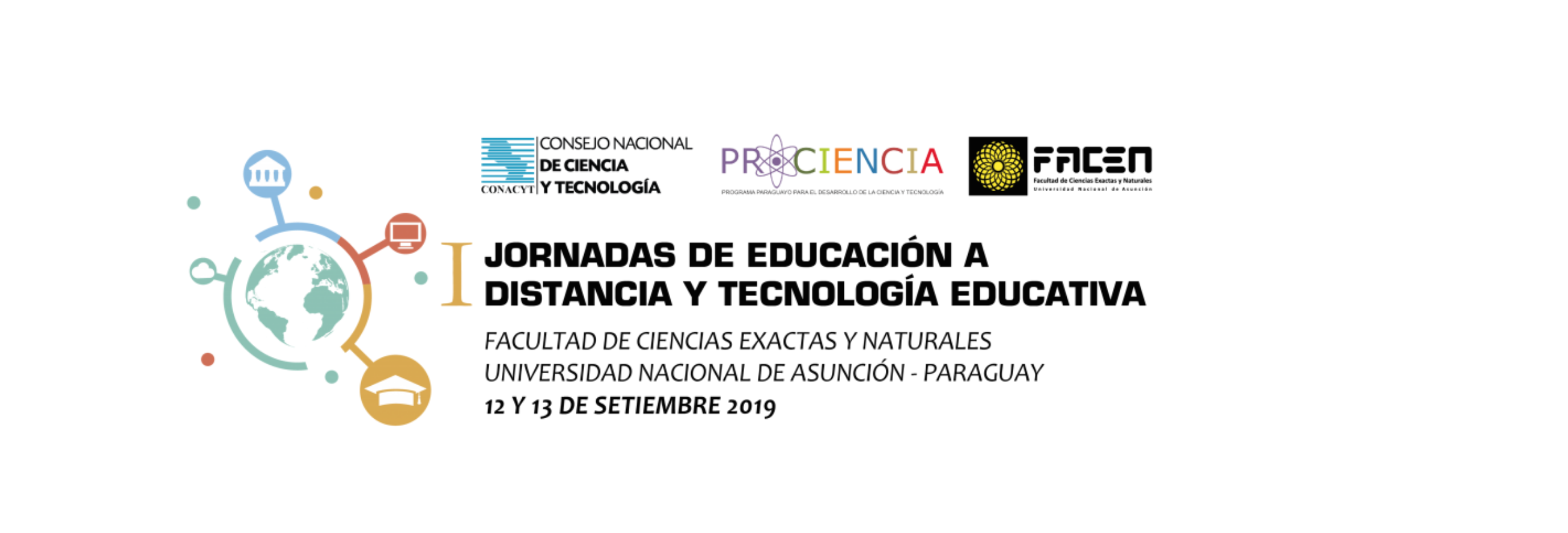 Dr. Alberto Ramírez Martinell 
albramirez@uv.mx    |   @armartinell
Universidad Veracruzana, México
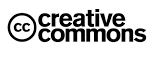 // Agenda
Saber Computación
Definición del Curriculum 
Multimodalidad
Opciones educativas
MOOC
Presentación
Desarrollo
Cierre
Referencias
// Ejercicio 1
¿Cuándo se puede decir que un profesor está habilitado tecnológicamente?
// Saber Computación: Más allá del software de oficina
Uso de Sistema Operativo Windows y manejo de software de oficina

Funciones básicas de operación en Internet

Redes sociales, mensajeros instantáneos

 aplicaciones móviles y dispositivos portátiles
p
f
t
//www
o
-
// Definción del Curriculum : Taller
En 2016 condujimos el taller para la definición de saberes digitales de docentes de educación básica ( 3 años de preescolar, 6 de primaria y 3 de secundaria) con 200 profesores del Estado de Veracruz y publicamos los resultados en un libro
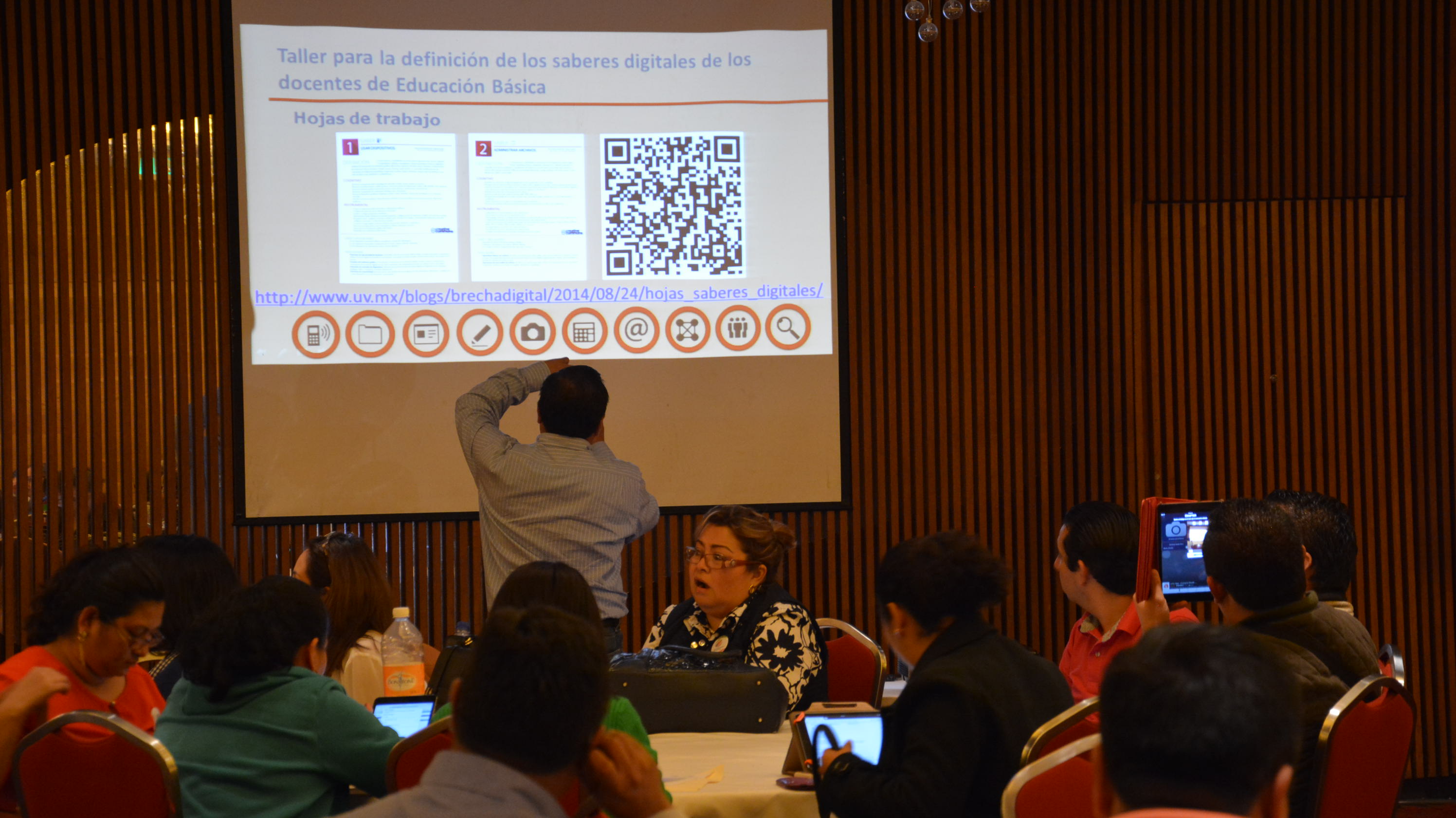 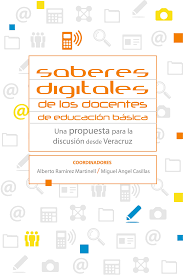 https://www.uv.mx/personal/albramirez/files/2015/06/Saberes-Digitales-SEV-libro-final.pdf
// Definción del Curriculum
Tabla de Contenidos
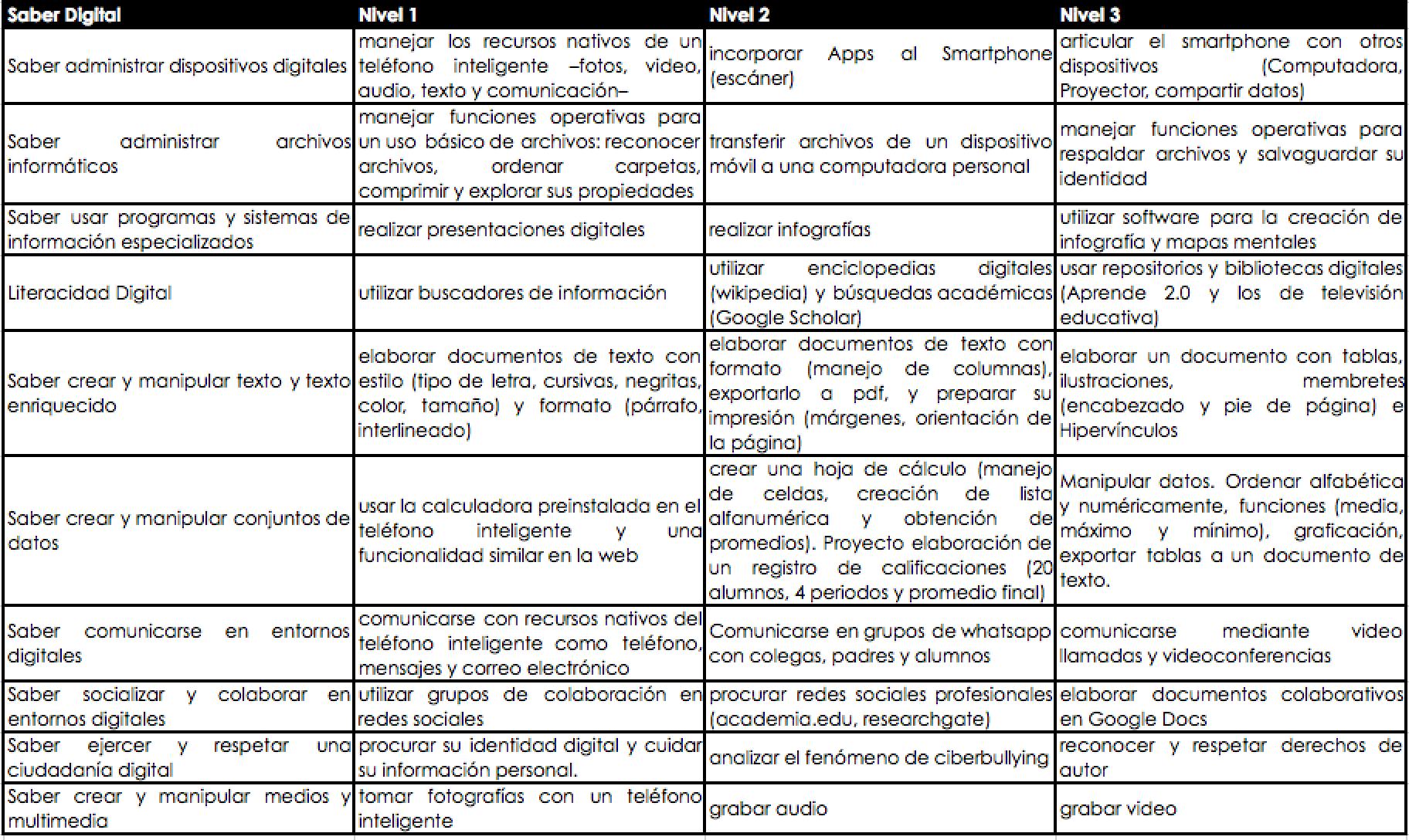 MOOC: https://www.uv.mx/blogs/brechadigital/saberesdigitales/mooc1/
// Definción del Curriculum
Programa de habilitación tecnológica de docentes 
10 saberes digitales 
3 niveles relativos de profundidad
140 horas de trabajo
Cotas máximas a la medida de los docentes de educación básica
Saber Digital
Nivel 2
Nivel 3
Nivel 1
// Definción del Curriculum
Texto y texto enriquecido
Ciudadanía digital
Comunicación
Colaboración y socialización
Literacidad digital
Archivos
Multimedia
Software especializado
Dispositivos
Conjunto de datos
https://www.uv.mx/personal/albramirez/files/2015/06/Saberes-Digitales-SEV-libro-final.pdf
// Definción del Curriculum: Personalización de los temas
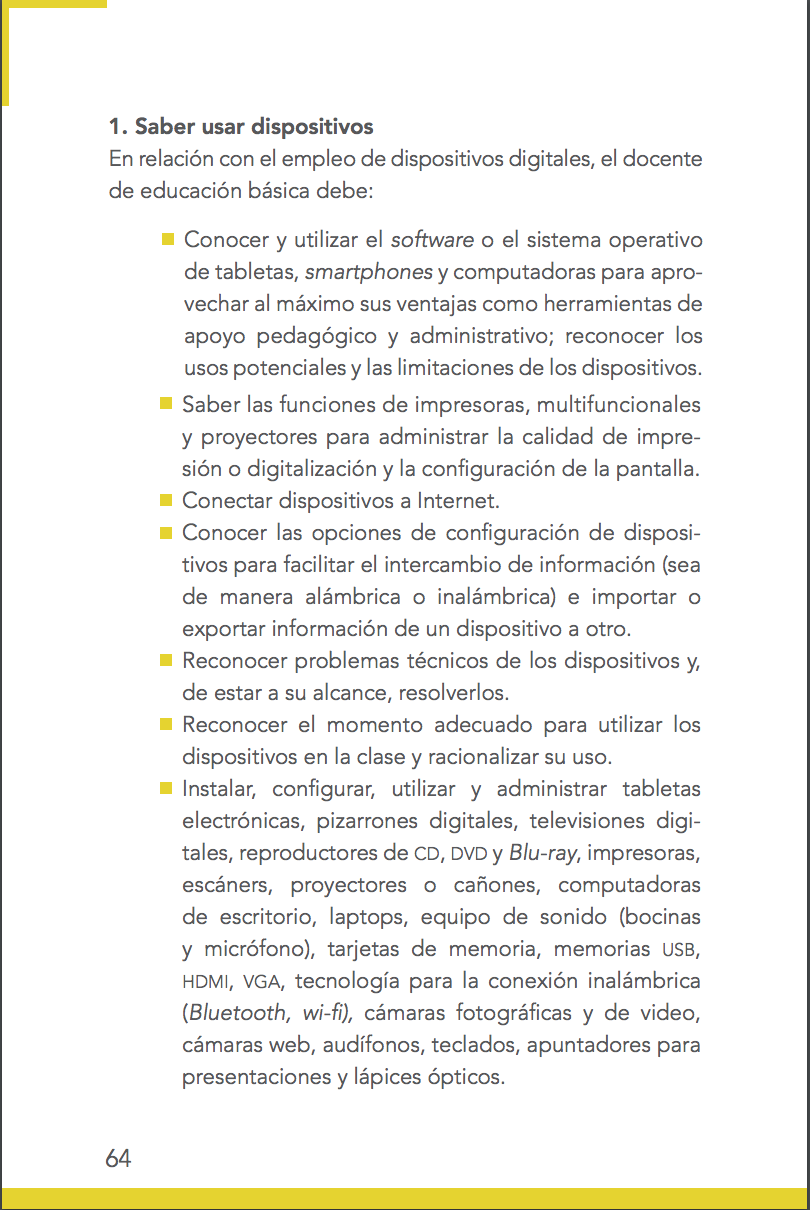 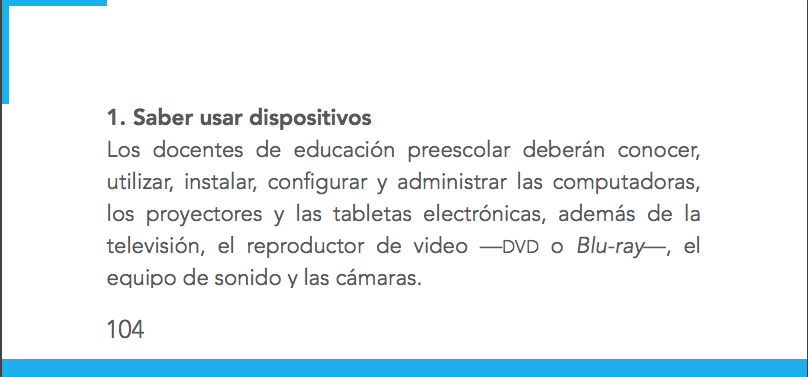 Preescolar
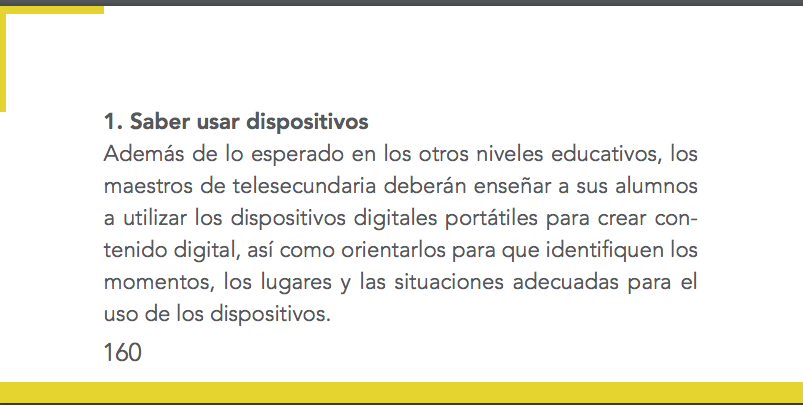 Primaria
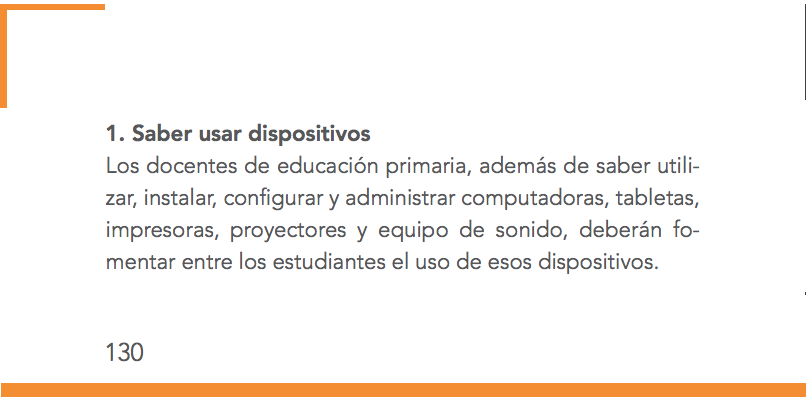 Secundaria
// Ejercicio 2
¿Qué opciones pueden ofrecer las  instituciones educativas para capacitar a sus docentes en temas de saberes digitales?
// Multimodalidad
Más allá de ver a la multimodalidad como la combinación de modalidades educativas, entendámosla como la incorporación de las Tecnologías de la Información y de la Comunicación en  la educación a partir del grado de autonomía de los estudiantes y su grado de presencialidad.
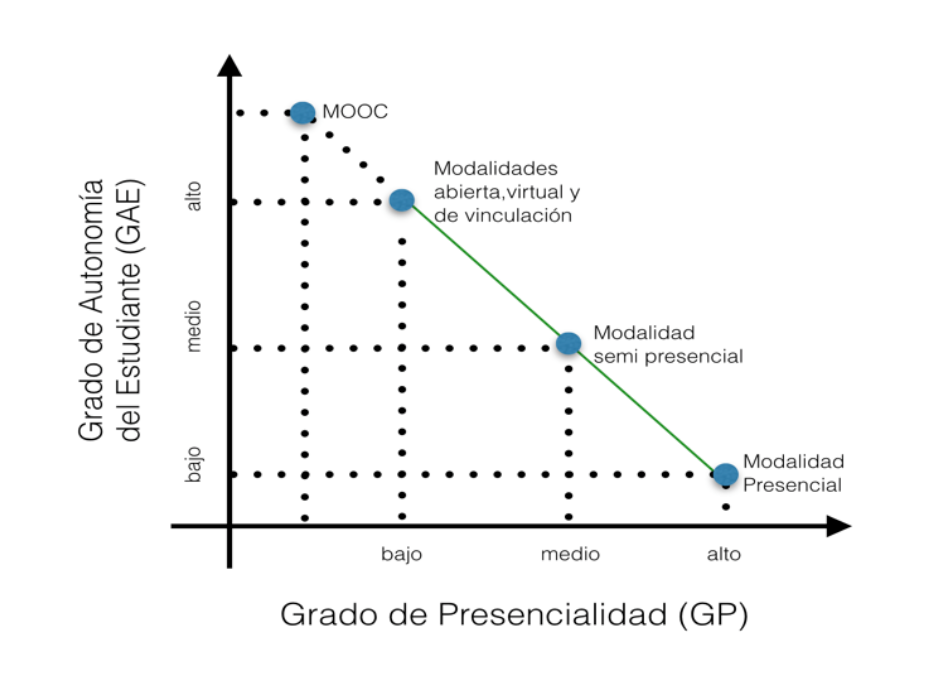 Multimodalidad en Educación Superior. https://www.uv.mx/personal/albramirez/files/2014/02/multimodalidad_hdt2.pdf
[Speaker Notes: Un estudiante con un GA alto podrá funcionar bien en una modalidad de GP bajo
Un estudiante con un GA bajo se desempeñará mejor en una modalidad de GP alto]
// Opciones educativas
Cursos Presenciales
Cursos mixtos
Diplomados en Línea
MOOC
Píldoras Educativas
// Opciones educativas
// Curso Presencial Formal
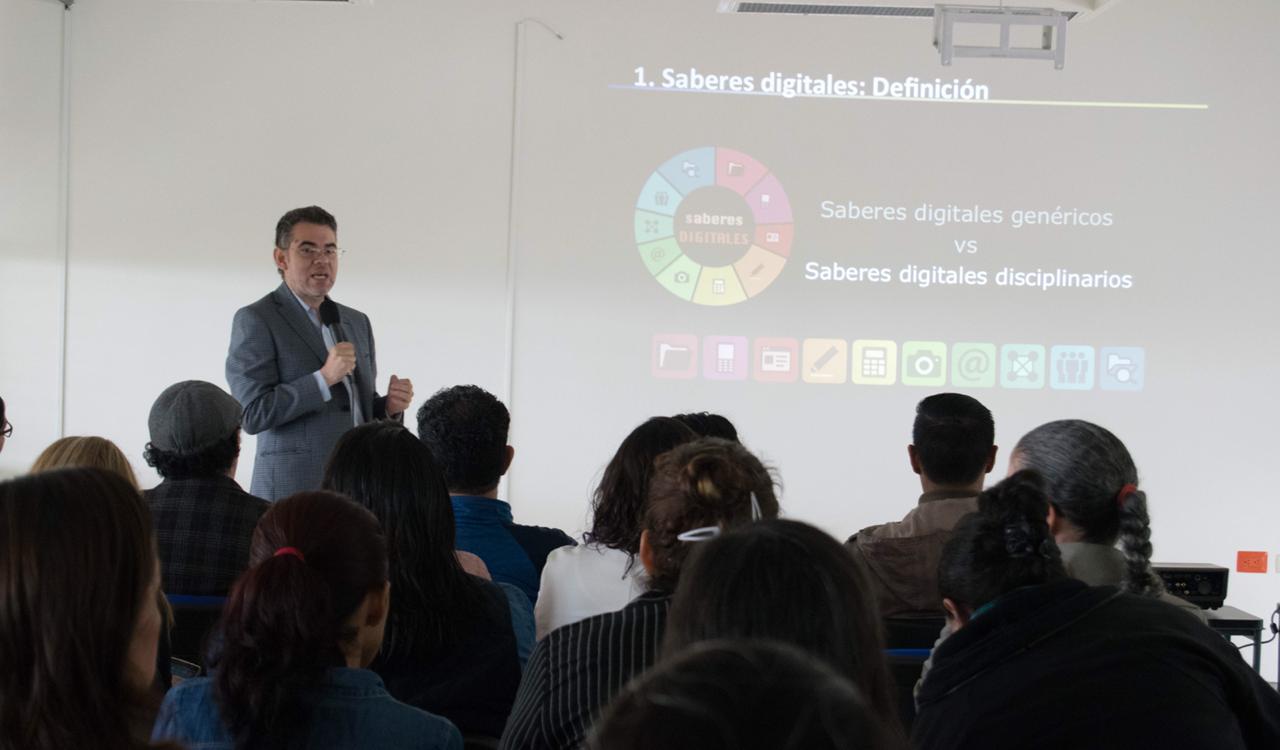 // Manual para un curso presencial informal
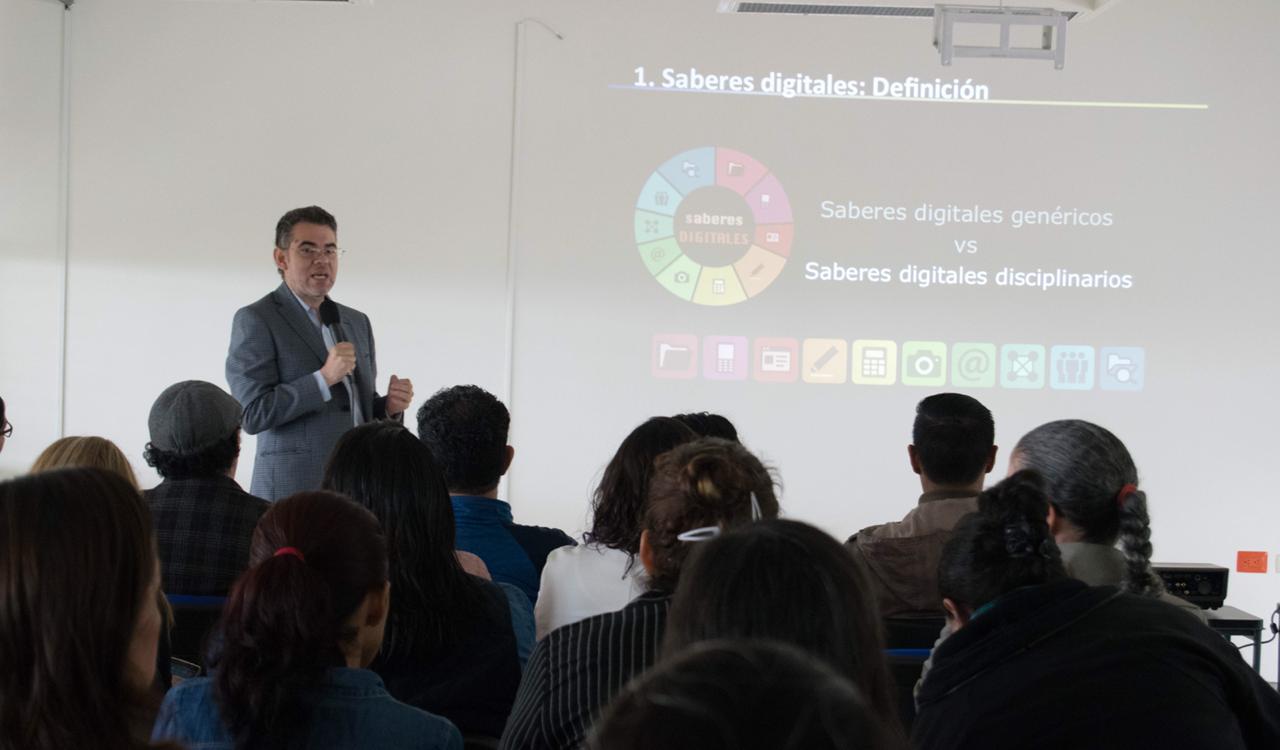 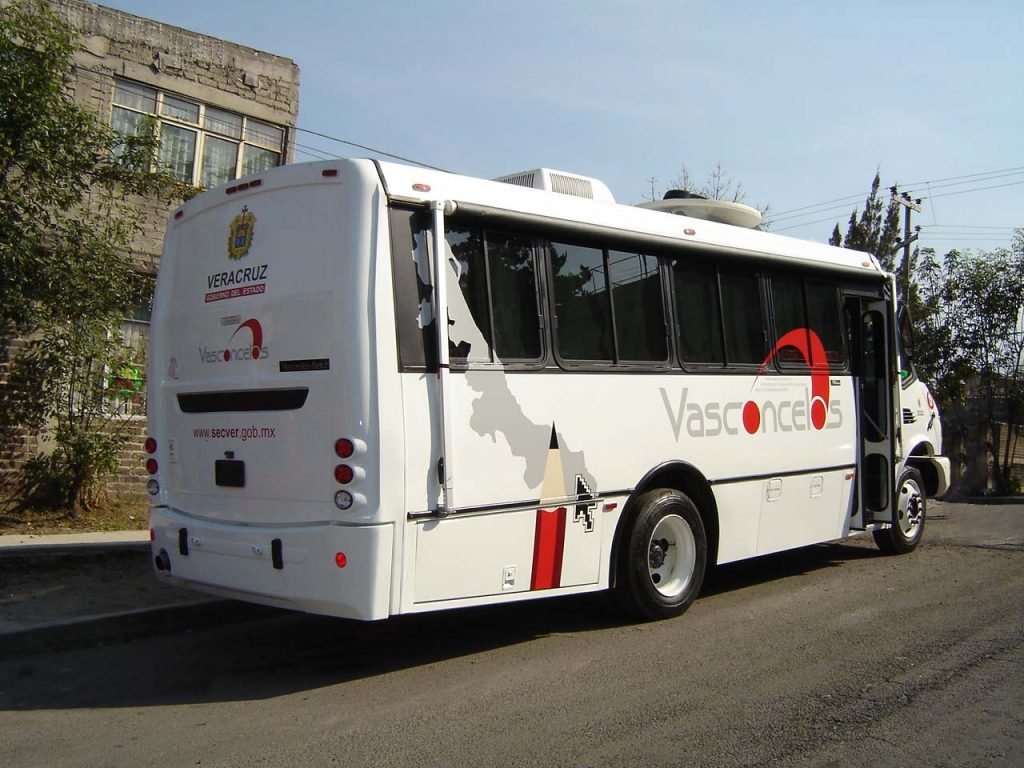 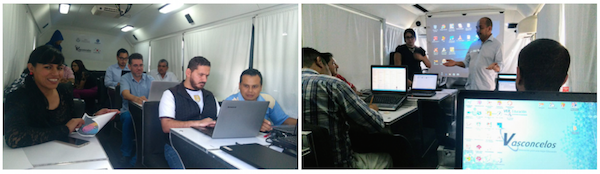 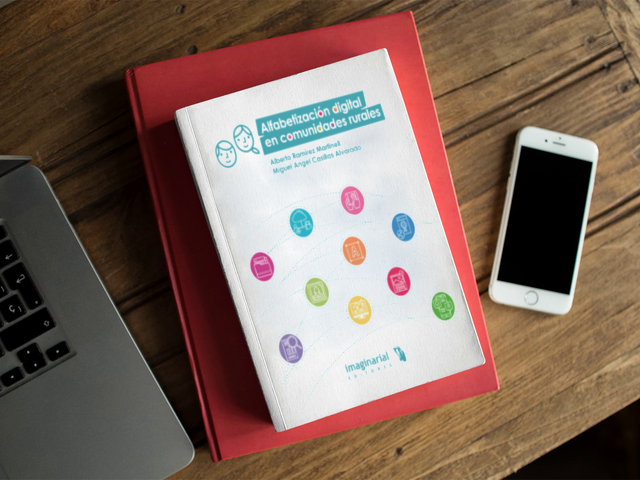 https://www.uv.mx/blogs/brechadigital/saberesdigitales/adcr/
// Curso Mixto
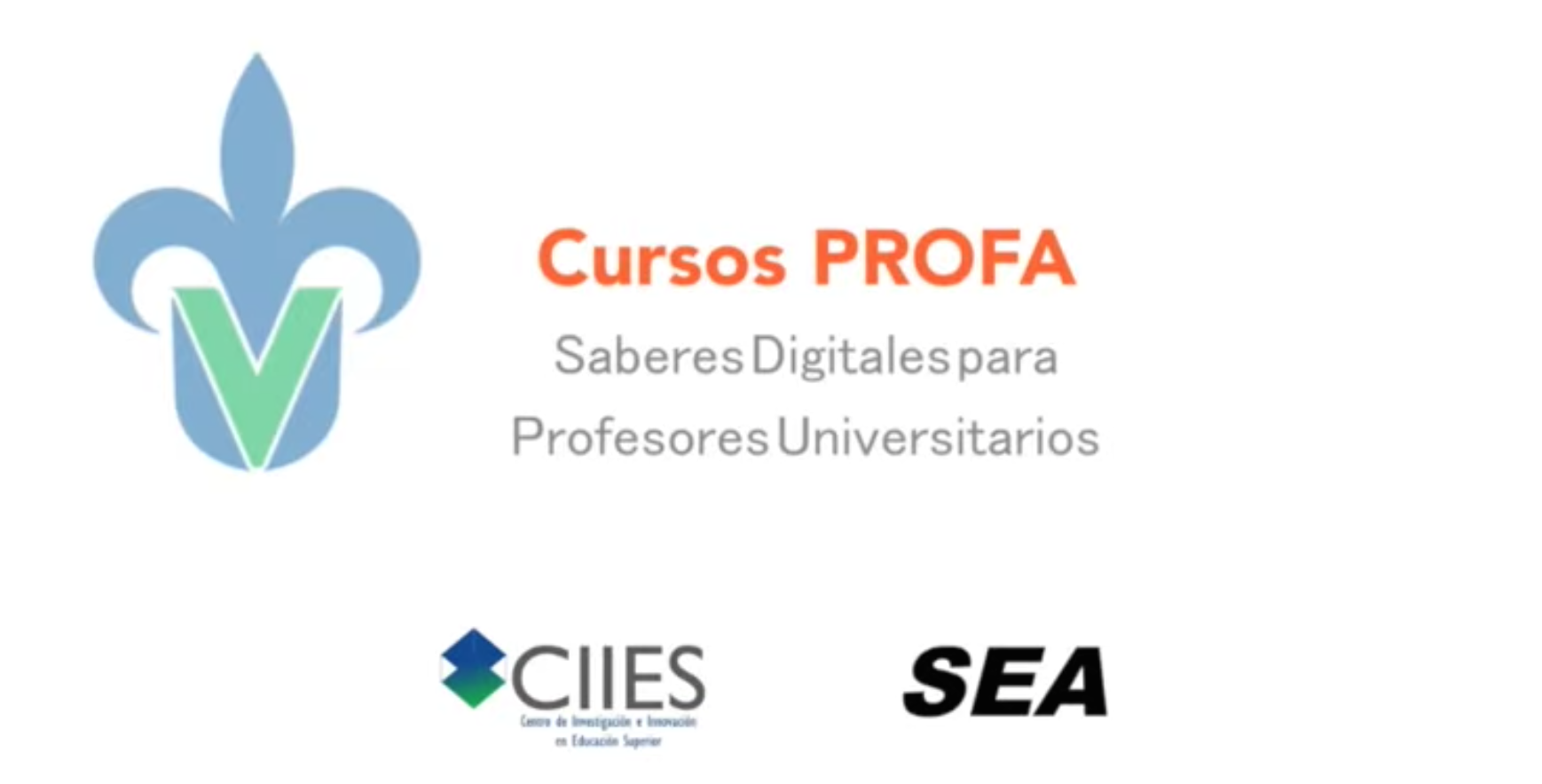 https://youtu.be/47IrvTWk1FI
// Diplomado en línea
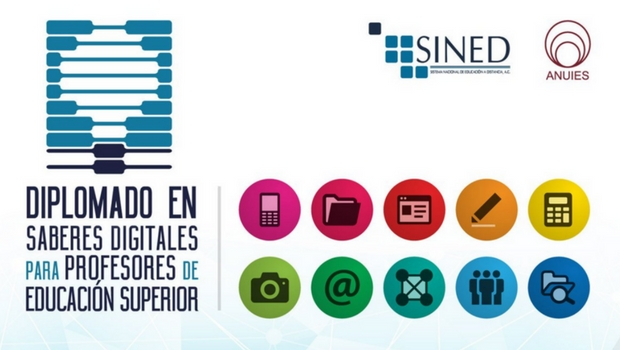 https://youtu.be/JkfAuXzxxEQ
// MOOC
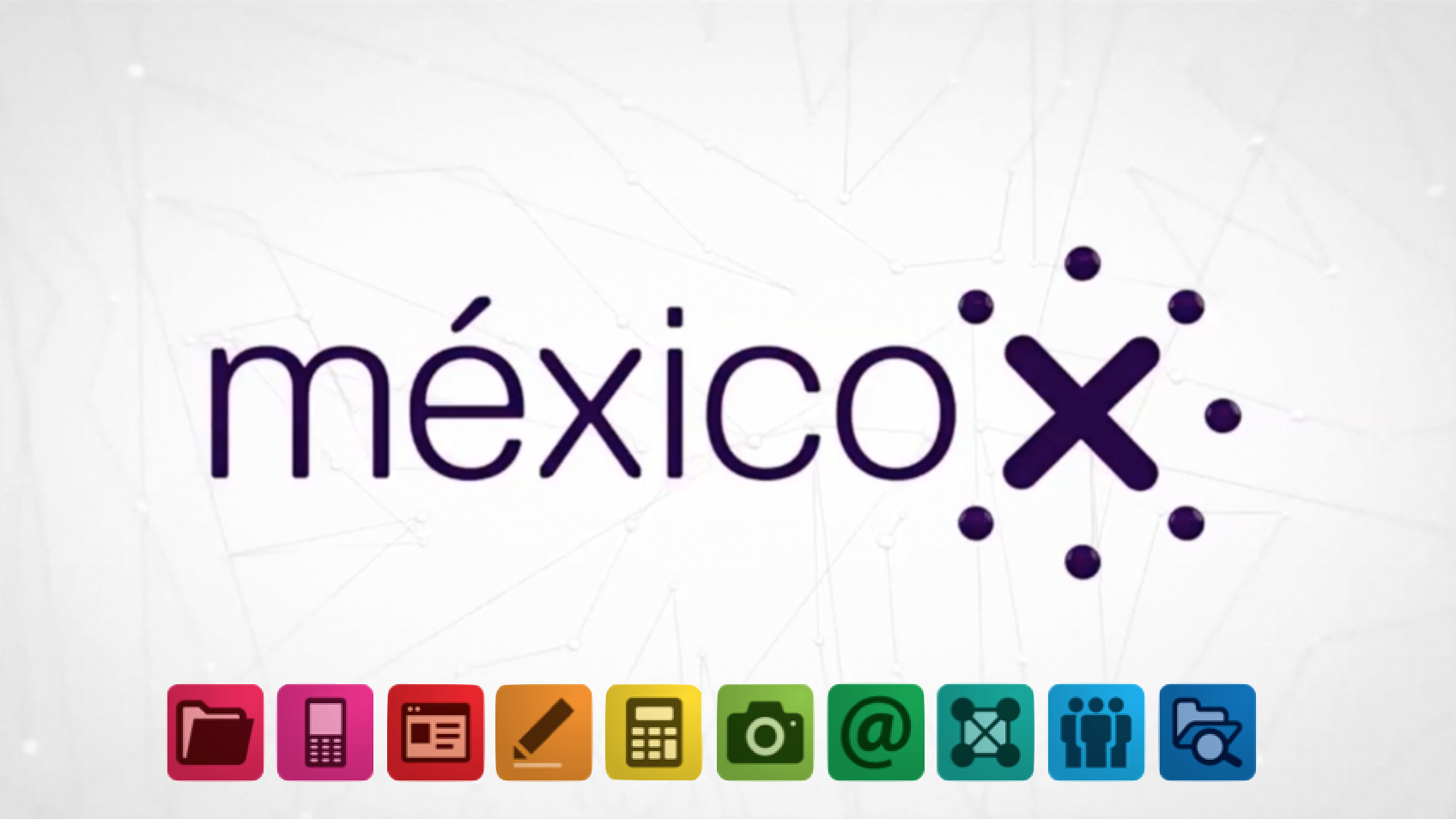 https://youtu.be/EbJVO7vVXBs
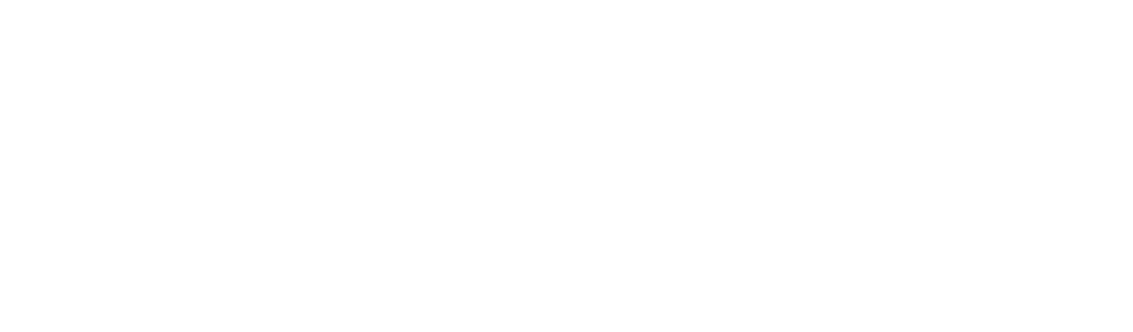 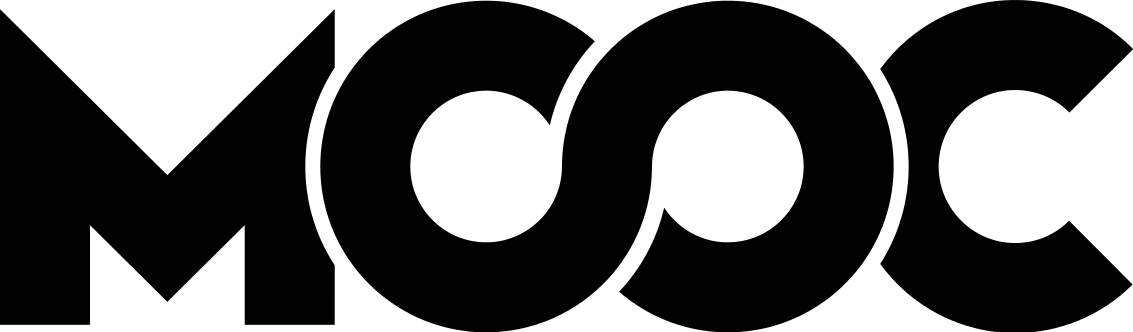 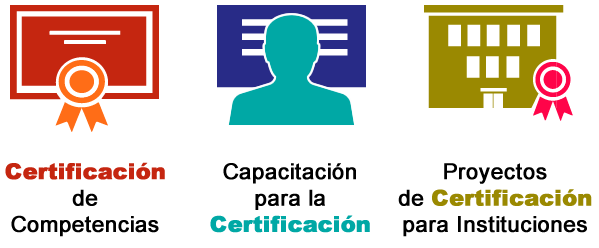 // Ejercicio 3
¿Cómo sería un MOOC de habilitación tecnológica de Profesores?
// MOOC en México X
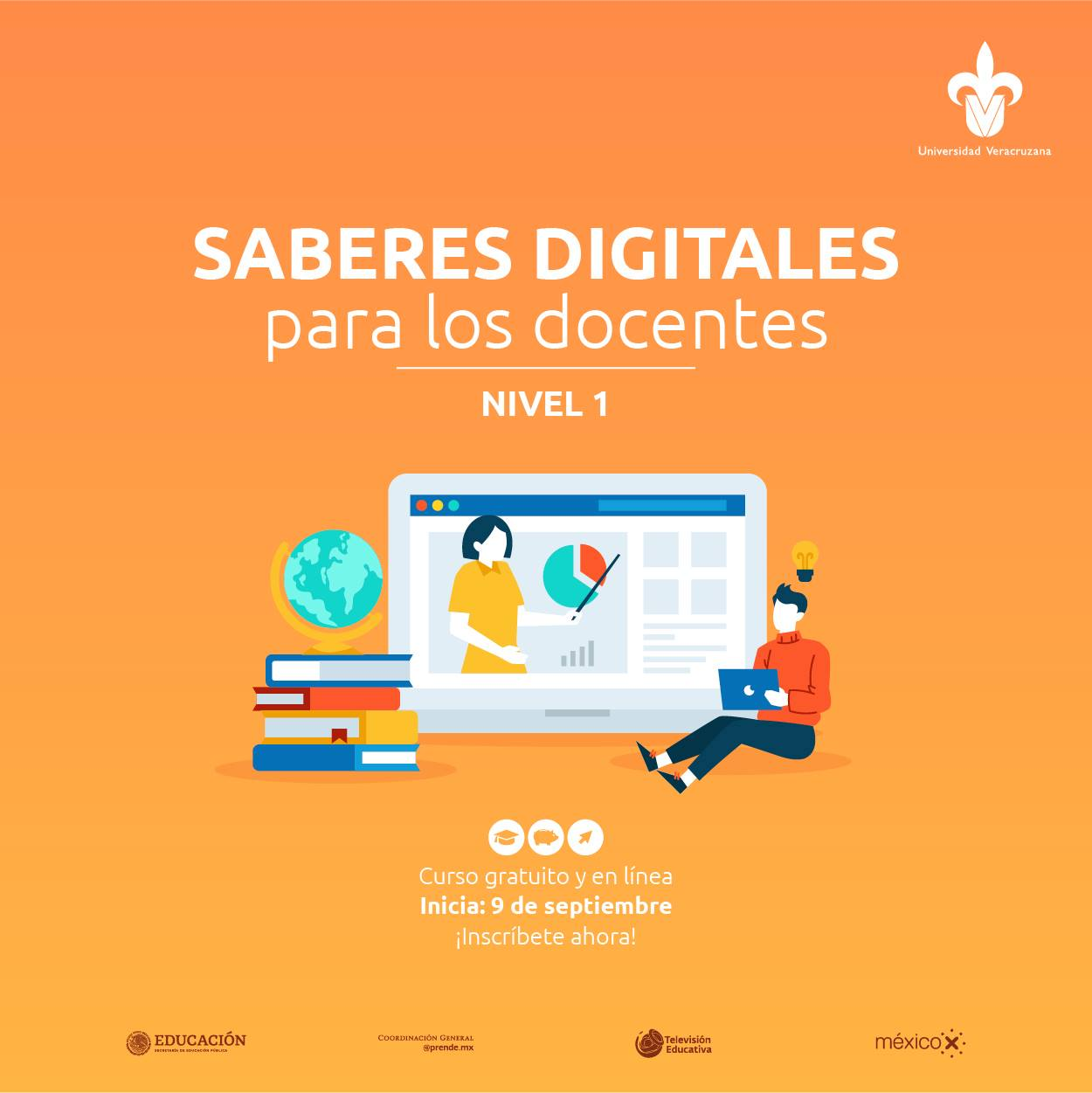 http://www.mexicox.gob.mx/
// Estructura del MOOC
Estructura en tres actos:
Presentación
Desarrollo
Ejercicios
// Ejercicio 4
¿Qué incluiría en la parte de presentación?
// Estructura del MOOC: Presentación
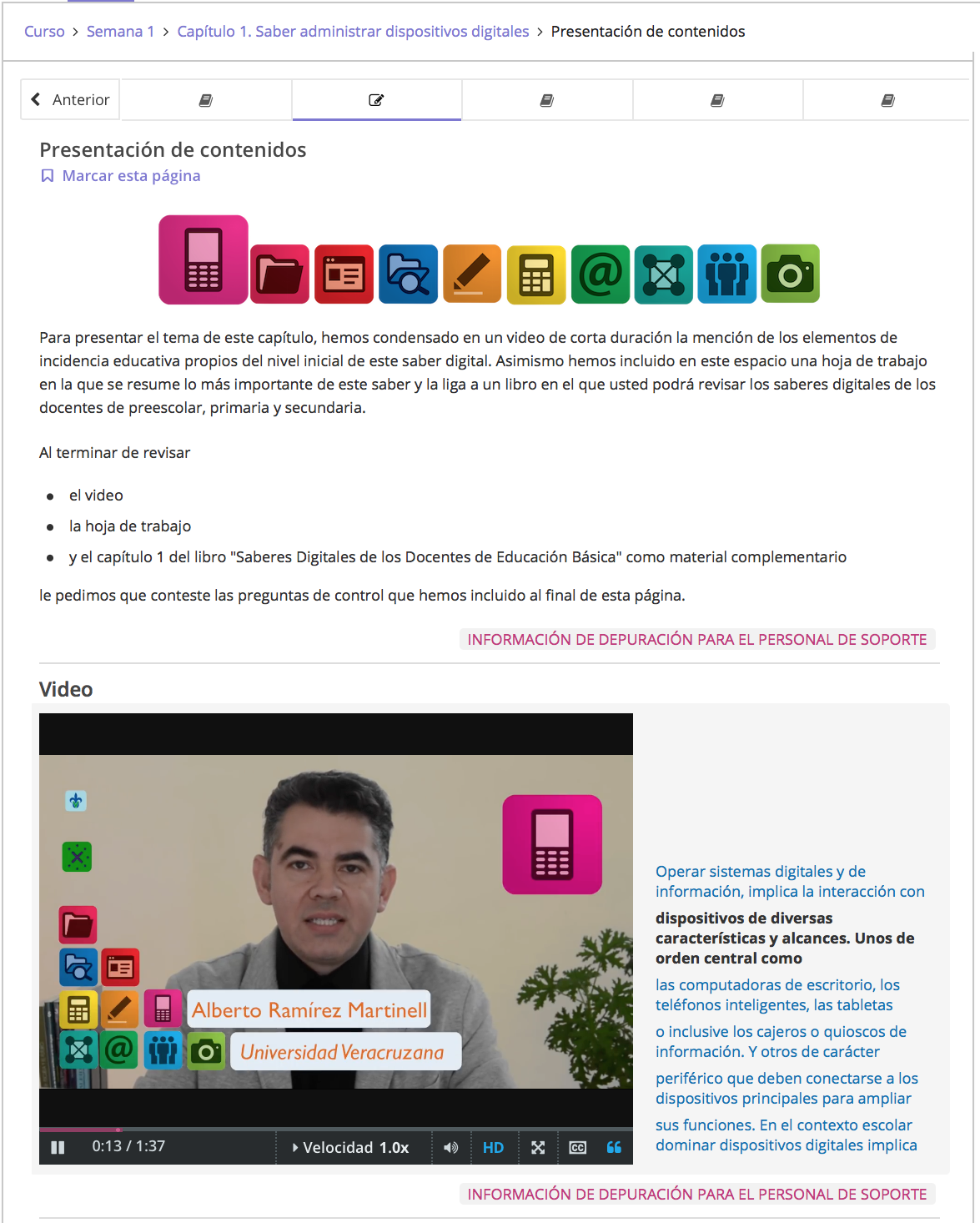 // Ejercicio 5
¿Qué incluiría en la parte de desarrollo?
// Estructura del MOOC: Desarrollo
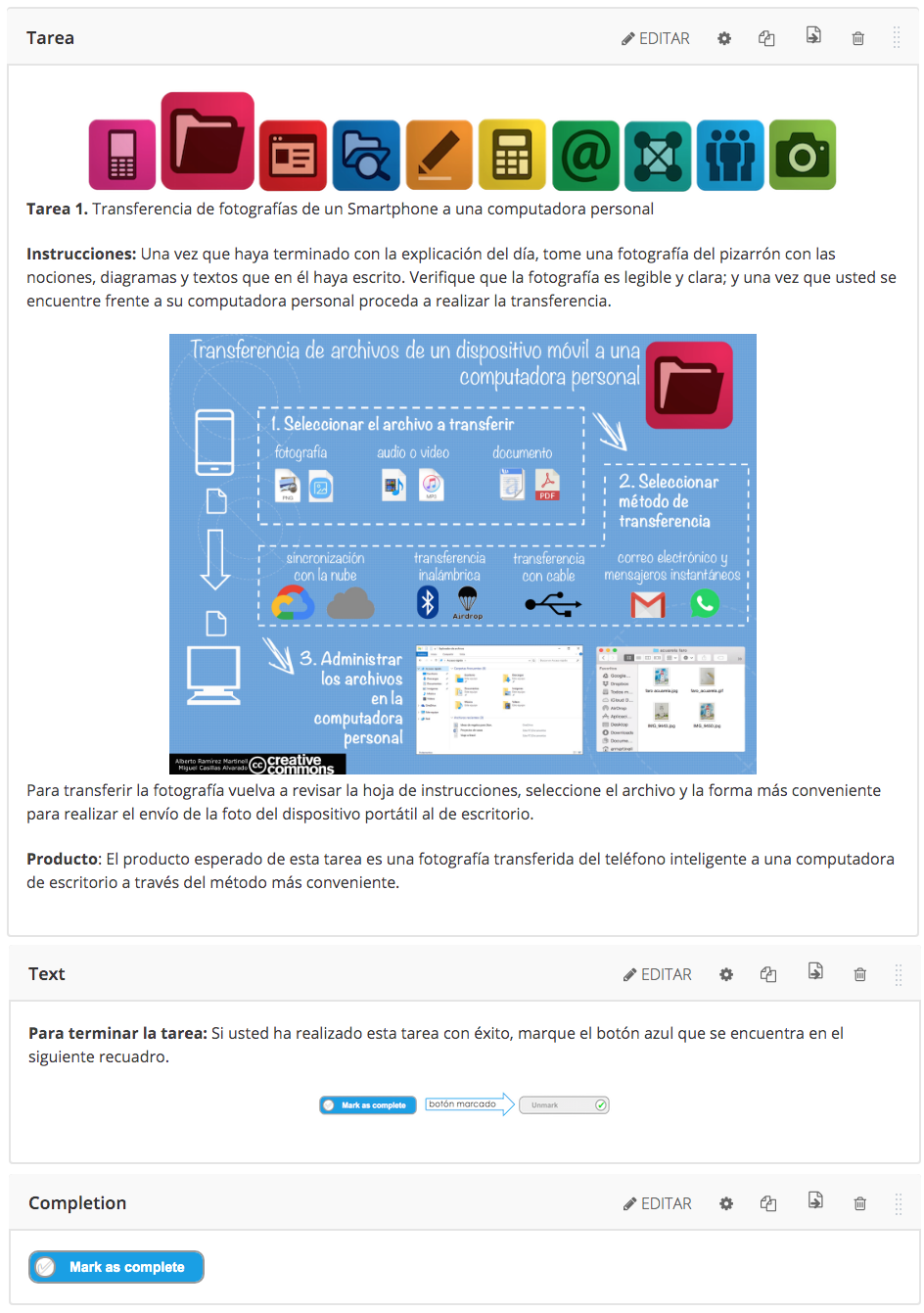 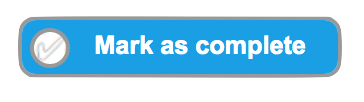 // Ejercicio 6
¿Qué incluiría en la parte cierre?
// Estructura del MOOC: Cierre
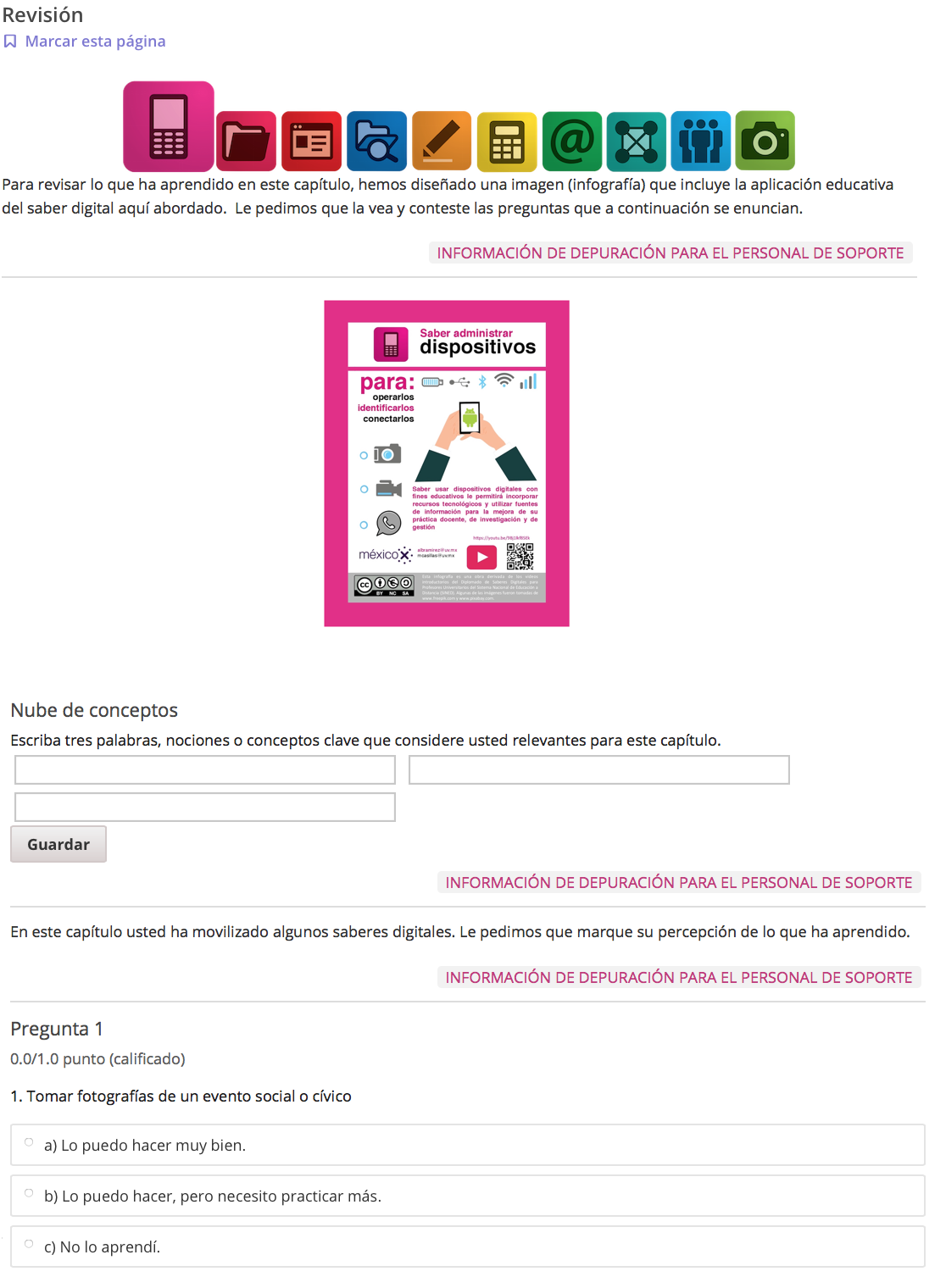 MOOC
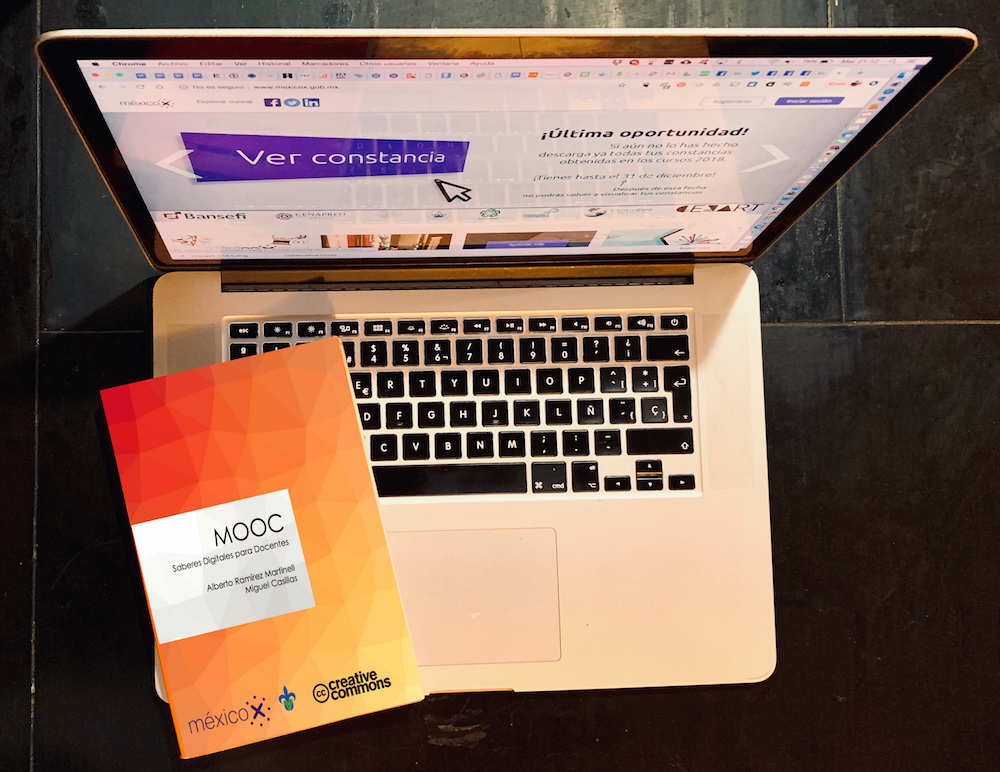 https://www.uv.mx/blogs/brechadigital/saberesdigitales/mooc1/
// Ligas a recursos y videos de SD
Recursos
Blog Brecha Digital UV | liga
Hojas de trabajo | liga
Artículos y libros | liga
Reportes (2015) |  liga
Plan de estudios Literacidad Digital | liga 
Diseño del MOOC (2018) | liga
Alfabetización de Comunidades Rurales (2018) | liga
Cursos
Diplomado ANUIES | liga
Diplomado SINED | liga
MOOC México X | liga
Lista de Reproducción de video
https://www.youtube.com/playlist?list=PLMoMwkqPkBw3WYnedTb3Bq3U8rgDZdDPr
// Referencias
Ramírez, A. y Maldonado, A. G. (2015). Multimodalidad en Educación Superior. En A. Ramírez Martinell y M. A. Casillas. Háblame de TIC volumen 2: Internet en Educación Superior. Argentina: Brujas – Social TIC
Ramírez, A., y Casillas, M. A. (Coords.) (2017). Saberes digitales de los docentes de educación básica. Una propuesta para la discusión desde Veracruz. Veracruz: Secretaría de Educación de Veracruz. 
Ramírez, A., Casillas, M.A. y Aguirre, I.G. (2018). Habilitación tecnológica de profesores universitarios y docentes de educación básica. Apertura, 10 (2) p-129-139
Ramírez, A., y Casillas, M. (2018). Diseño de un MOOC de habilitación tecnológica de docentes. En R. Mercado (Coord.). Háblame de TIC Volumen 6: Cursos masivos abiertos y en línea (MOOCs): El caso de México. Argentina: Brujas – Social TIC.
Ramírez, A. y Casillas, M. A. (2018). Alfabetización digital en comunidades rurales. Xalapa, Veracruz, México: Imaginaria Editores
Ramírez, A. y Casillas, M. A. (2018). MOOC: Saberes Digitales para Docentes. México: Lulu. 



https://www.uv.mx/personal/albramirez/publicaciones/
Habilitación Tecnológica de Docentes
Alberto Ramírez Martinell 
albramirez@uv.mx    |   @armartinell
Universidad Veracruzana, México